PARNASIANISMO
• Parnaso: o nome do movimento refere-se ao Monte Parnaso, que, na mitologia grega, é a morada de Apolo, o deus da música e da poesia.
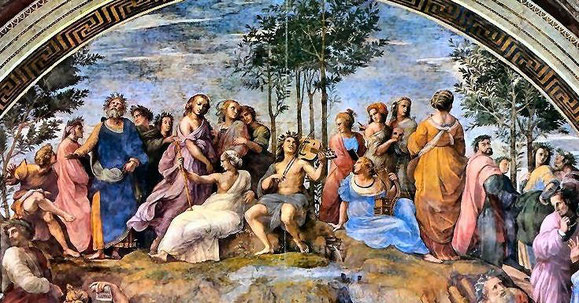 PARNASIANISMO
• O Monte Parnaso também seria o lar das noves das musas do Olimpo: Calíope (poesia épica), Clio (História), Érato (poesia lírica), Euterpe (música), Melpômene (tragédia), Polímnia (poesia lírica), Terpsícore (dança), Talia (comédia) e Urânia (astronomia).
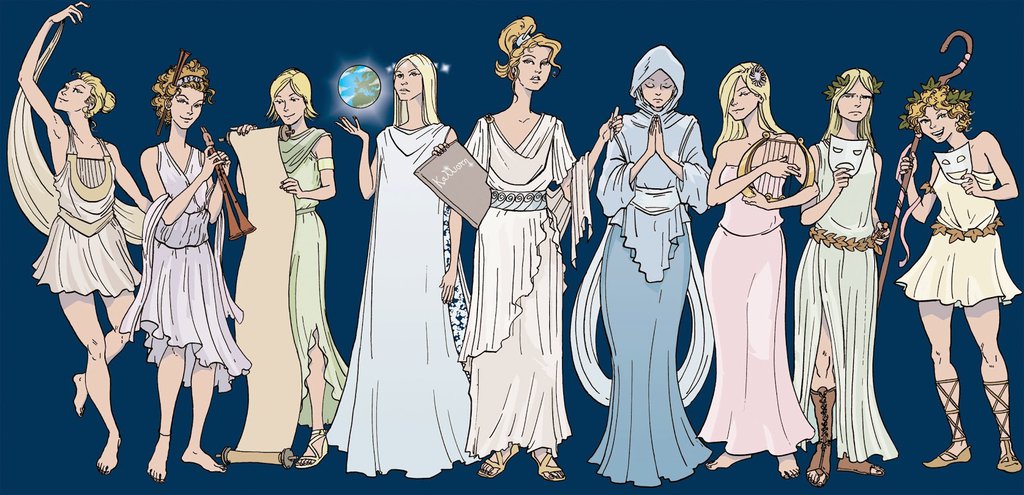 PARNASIANISMO
• Monte Parnaso: segundo a mitologia, neste lugar havia a fonte Castália, cujas águas inspiravam os poetas.
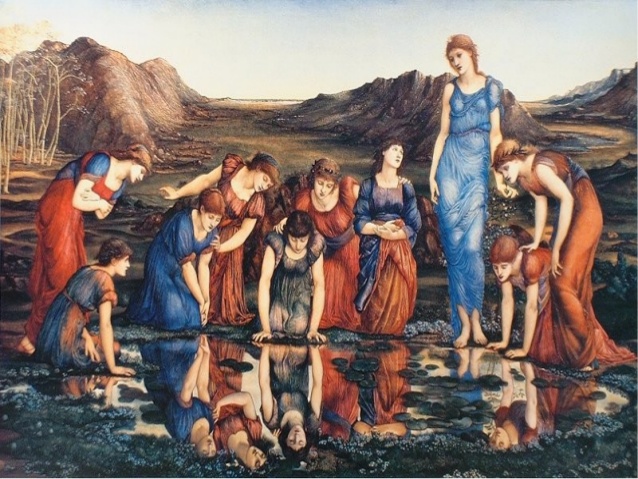 PARNASIANISMO
• O nome desse lugar idílico e mítico inspirou o título da obra Parnaso Contemporâneo, uma antologia de poemas de diversos autores franceses publicada entre 1866 e 1876, marco do Parnasianismo europeu.
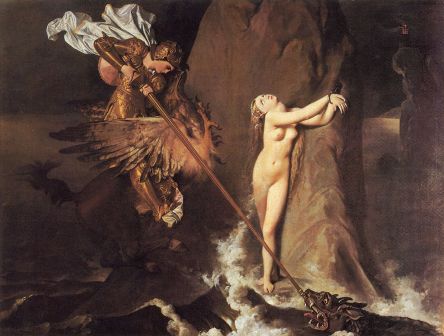 PARNASIANISMO
• Parnasianismo: o próprio nome do movimento sugere a revalorização da cultura clássica greco-latina.
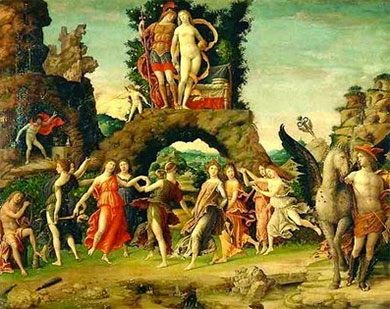 PARNASIANISMO
• A mitologia greco-romana é um assunto que sempre fascinou os artistas e sempre retorna ao centro da cultura.
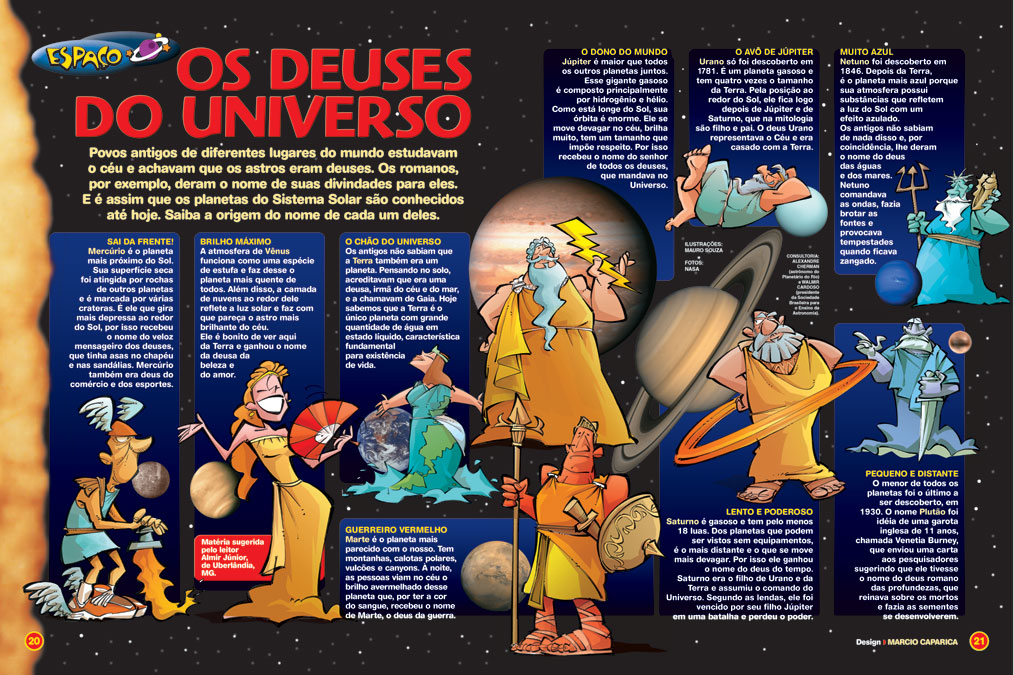 PARNASIANISMO
• A mitologia greco-romana é um assunto que sempre fascinou os artistas e sempre retorna ao centro da cultura.
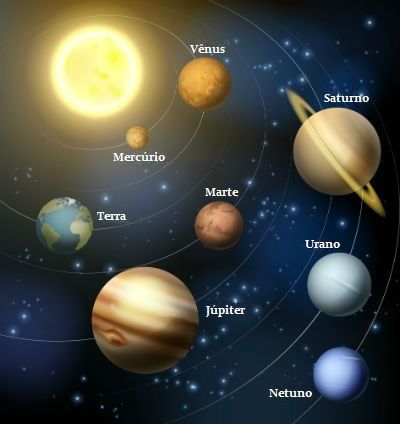 PARNASIANISMO
• A mitologia greco-romana é um assunto que sempre fascinou os artistas e sempre retorna ao centro da cultura.
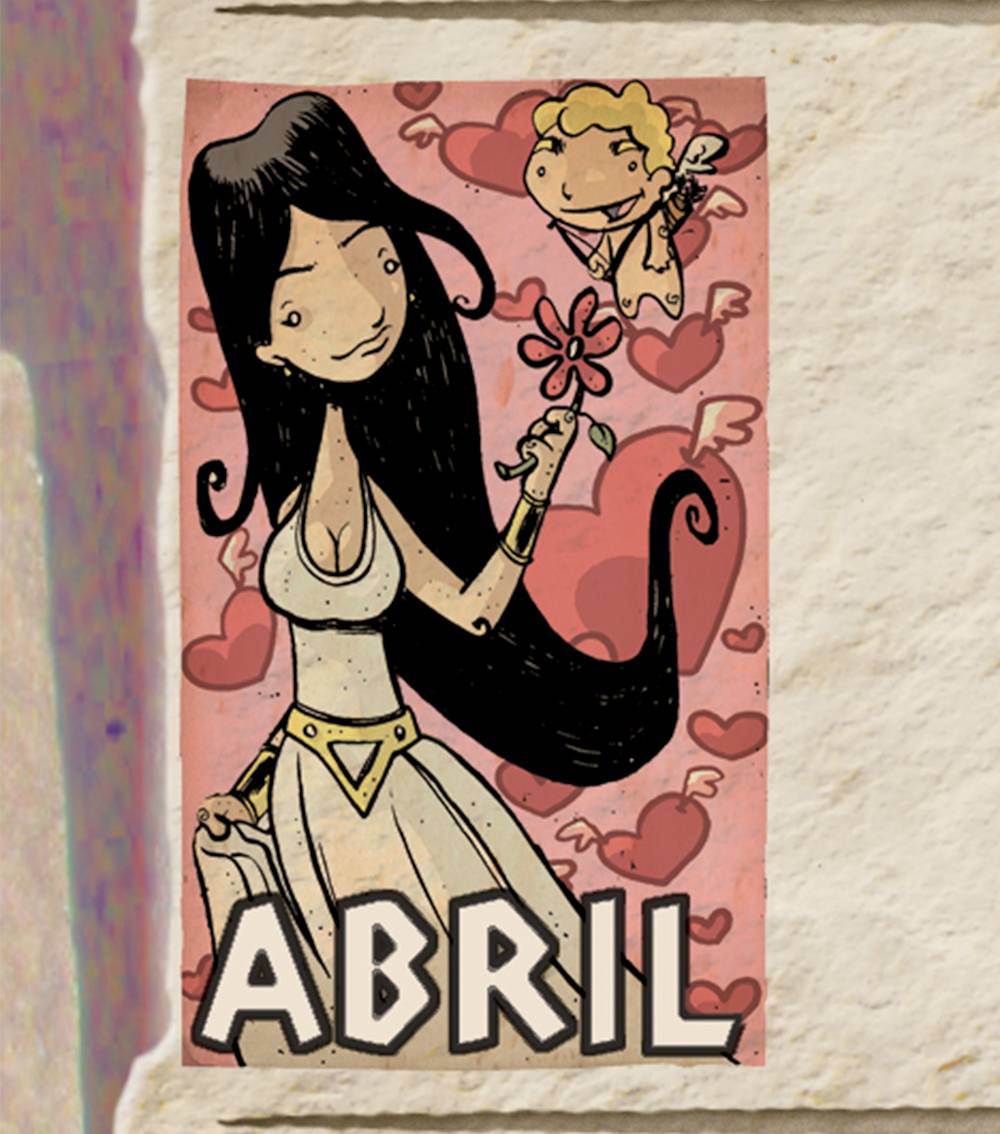 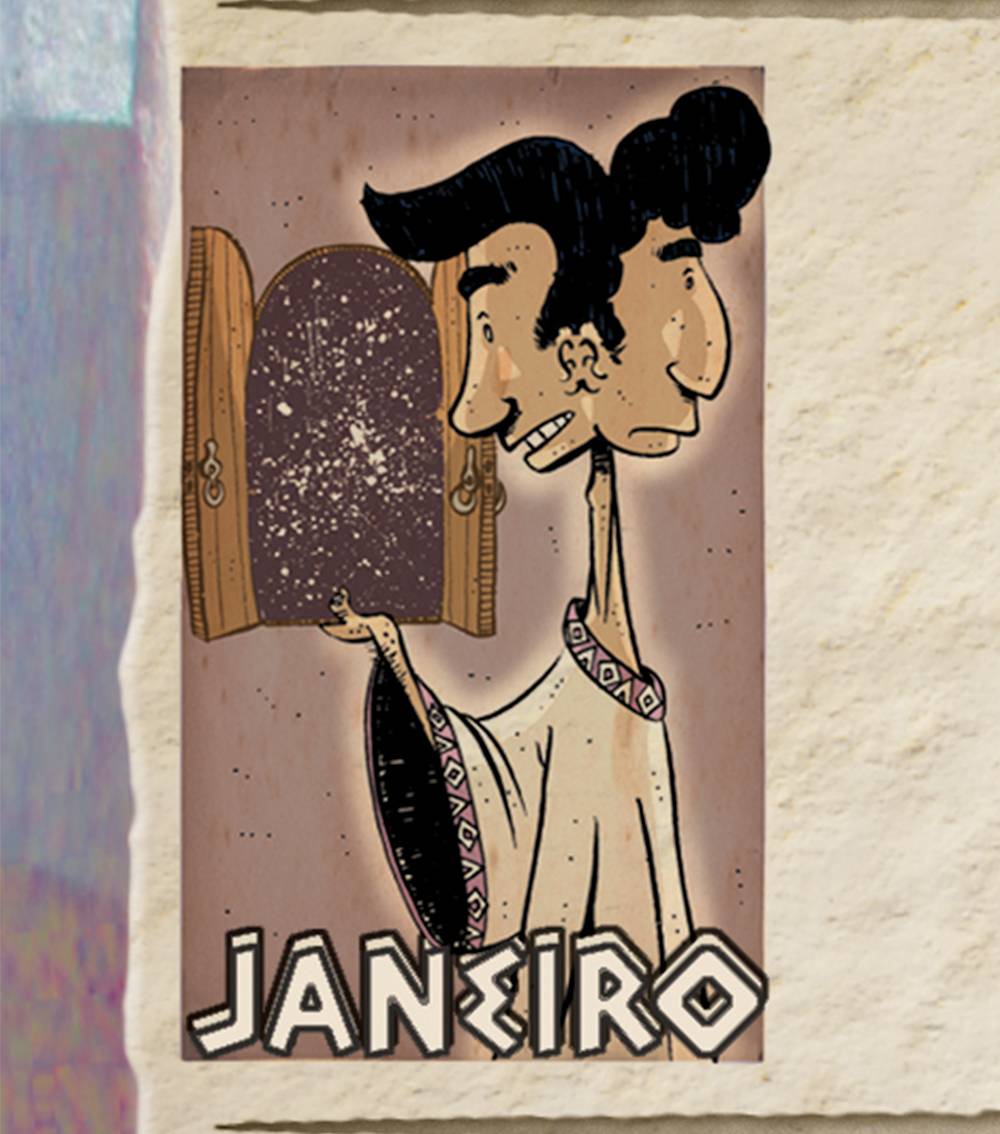 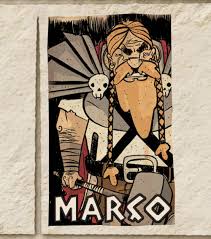 PARNASIANISMO
• A mitologia greco-romana é um assunto que sempre fascinou os artistas e sempre retorna ao centro da cultura.
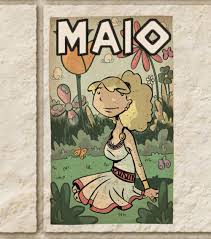 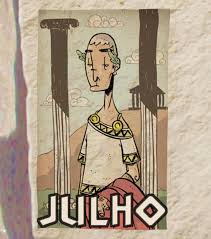 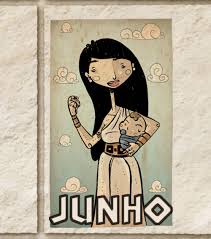 PARNASIANISMO
• A mitologia greco-romana é um assunto que sempre fascinou os artistas e sempre retorna ao centro da cultura.
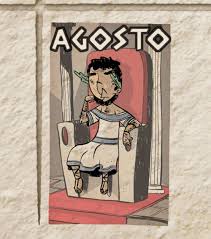 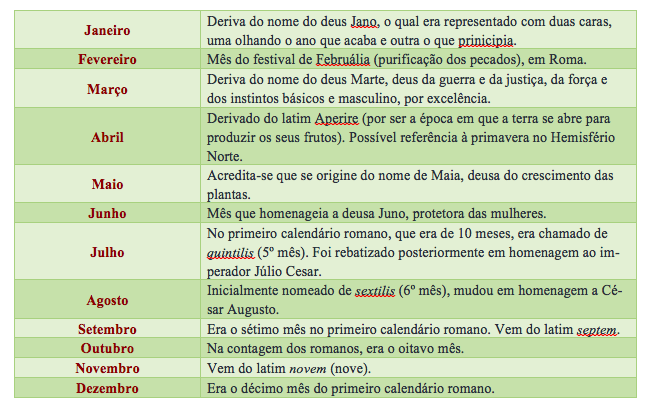 PARNASIANISMO
• A mitologia greco-romana é um assunto que sempre fascinou os artistas e sempre retorna ao centro da cultura.
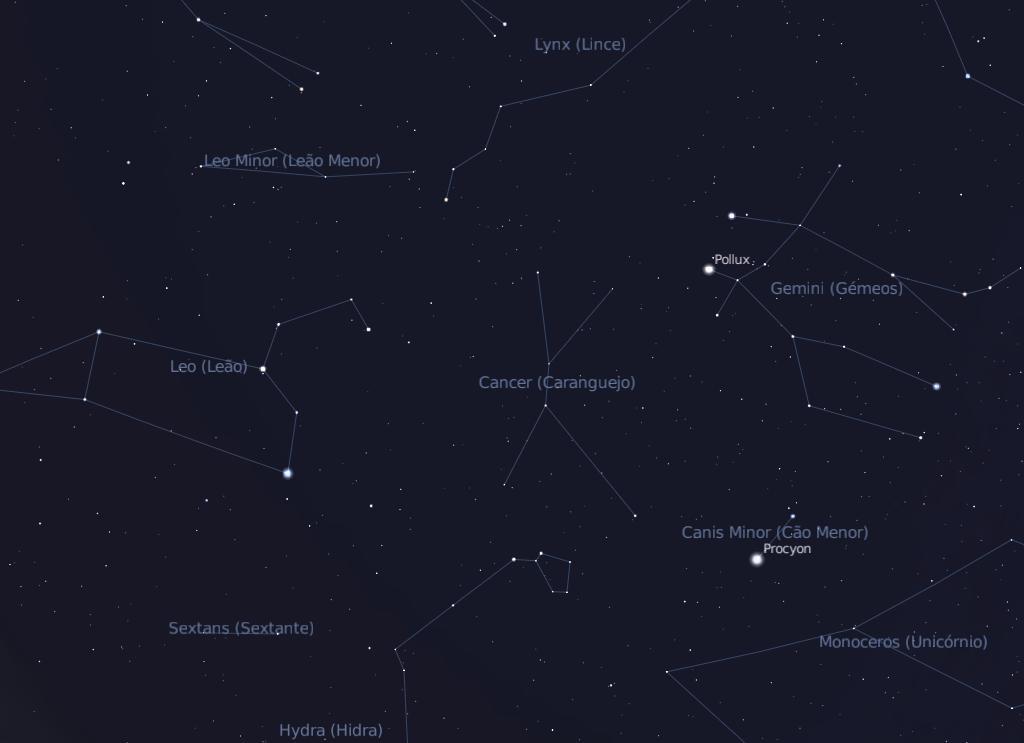 PARNASIANISMO
• Leconte de Lisle (mestre do Parnasianismo francês) propôs:

• temas históricos e mitológicos greco-latinos e orientais;
• descrições de sentimentos sem os excessos românticos;
• retrato objetivo e detalhado de cenas e objetos;
• aprimoramento formal, por meio de emprego de vocabulário sofisticado e preciso, versos bem ritmados e efeitos sonoros e visuais;
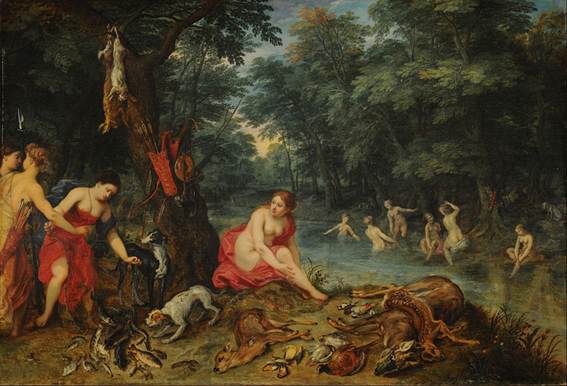 PARNASIANISMO
• Théophile Gautier (mestre do Parnasianismo francês):

• A beleza do verso não é fruto de simples inspiração, mas, sim, resultado de um trabalho intenso e persistente com a palavra.
• Arte pela arte: a arte não tem outra finalidade a não ser a criação da beleza.
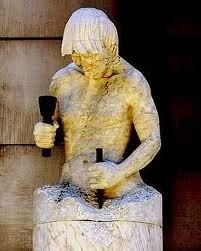 PARNASIANISMO
• A arte de escrever poesia foi comparada ao trabalho do escultor, pintor e até mesmo do ourives, pela paciência e atenção aos detalhes, que devem possuir os poetas.

• Poeta deve atentar para a rigidez formal, cuidando da versificação, rima e sonoridade (aliterações e assonâncias).
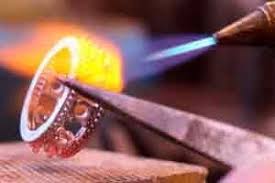 PARNASIANISMO
Aliteração: Consiste na repetição de consoantes como recurso para intensificação do ritmo ou como efeito sonoro significativo. Exemplos: 
Três pratos de trigo para três tigres tristes. O rato roeu a roupa do rei de Roma."Vozes veladas, veludosas vozes,Volúpias dos violões, vozes veladasVagam nos velhos vórtices velozesDos ventos, vivas, vãs, vulcanizadas.“ (Cruz e Souza)
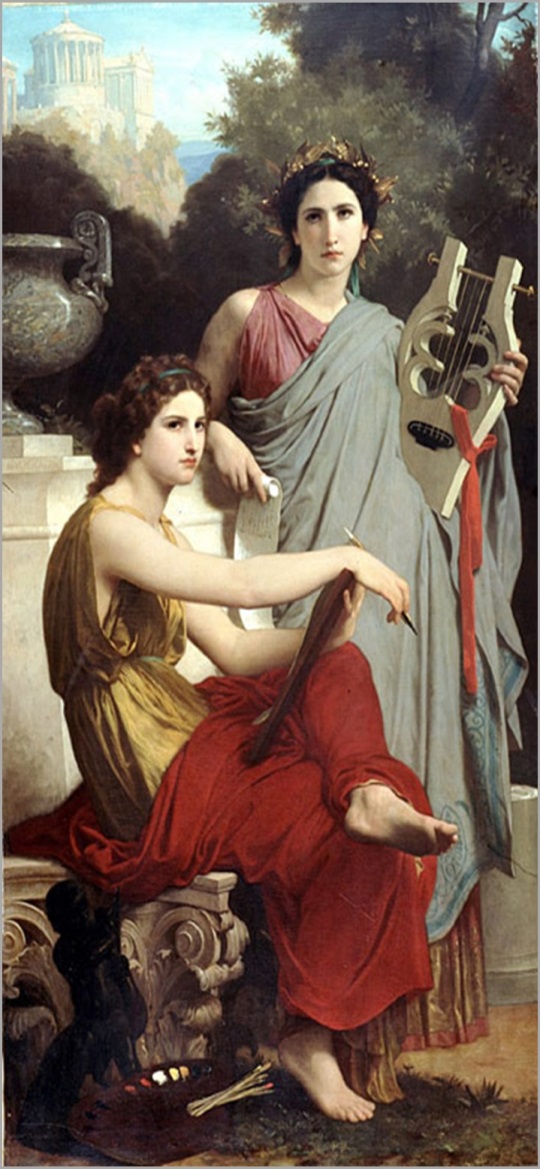 PARNASIANISMO
Assonância: consiste na repetição ordenada de sons vocálicos idênticos. Exemplos: 

Sou um mulato nato no sentido latomulato democrático do litoral.

Anule aliterações aliteralmente abusivas. 

Ó Formas alvas, brancas, Formas claras. 

Não sei d'onde viera quimera tão fera.

A mágica presença das estrelas!
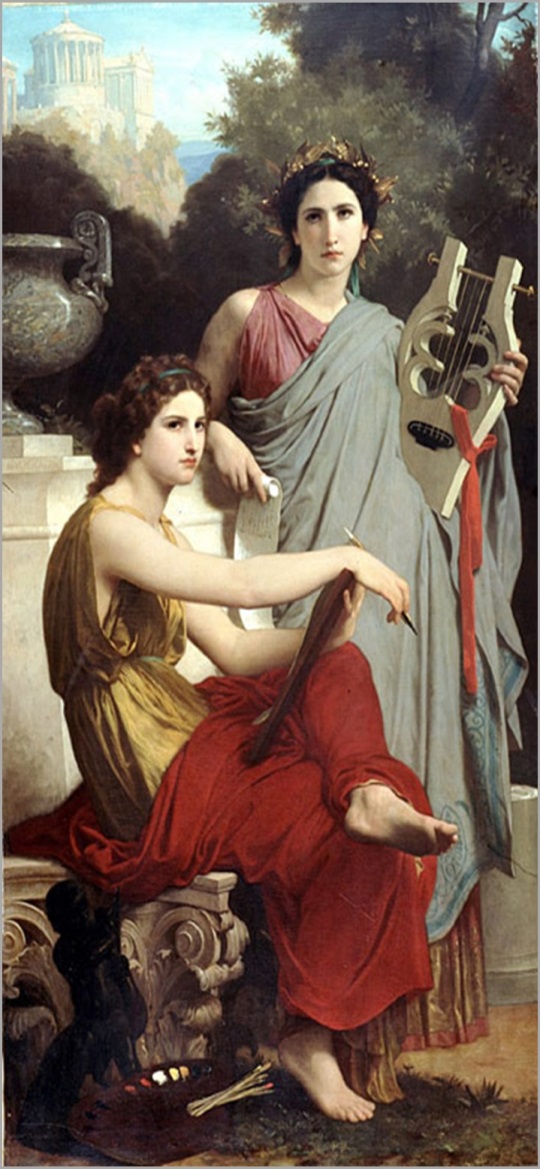 PARNASIANISMO X ROMANTISMO
• Romantismo: valorizava o sentimento, a inspiração do artista, a linguagem simples, a religiosidade e a história medieval.

• Parnasianismo: valoriza a beleza e o sentimento contido, o labor intenso do artista, a linguagem sofisticada, a mitologia e a história greco-romana.
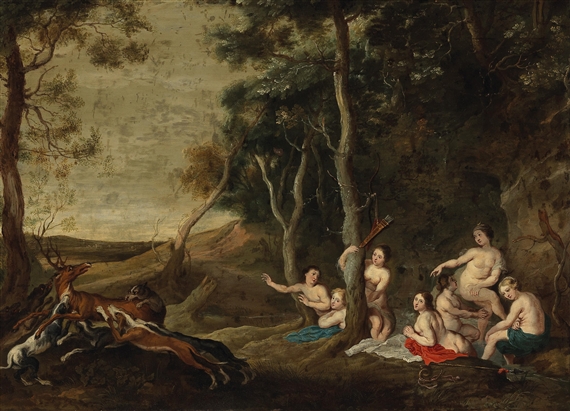 PARNASIANISMO X REALISMO
• Realismo: valorizava a linguagem simples e enxerga a arte como instrumento de crítica, reflexão e mudança social.

• Parnasianismo: valoriza a linguagem sofisticada e a criação da beleza (arte pela arte).
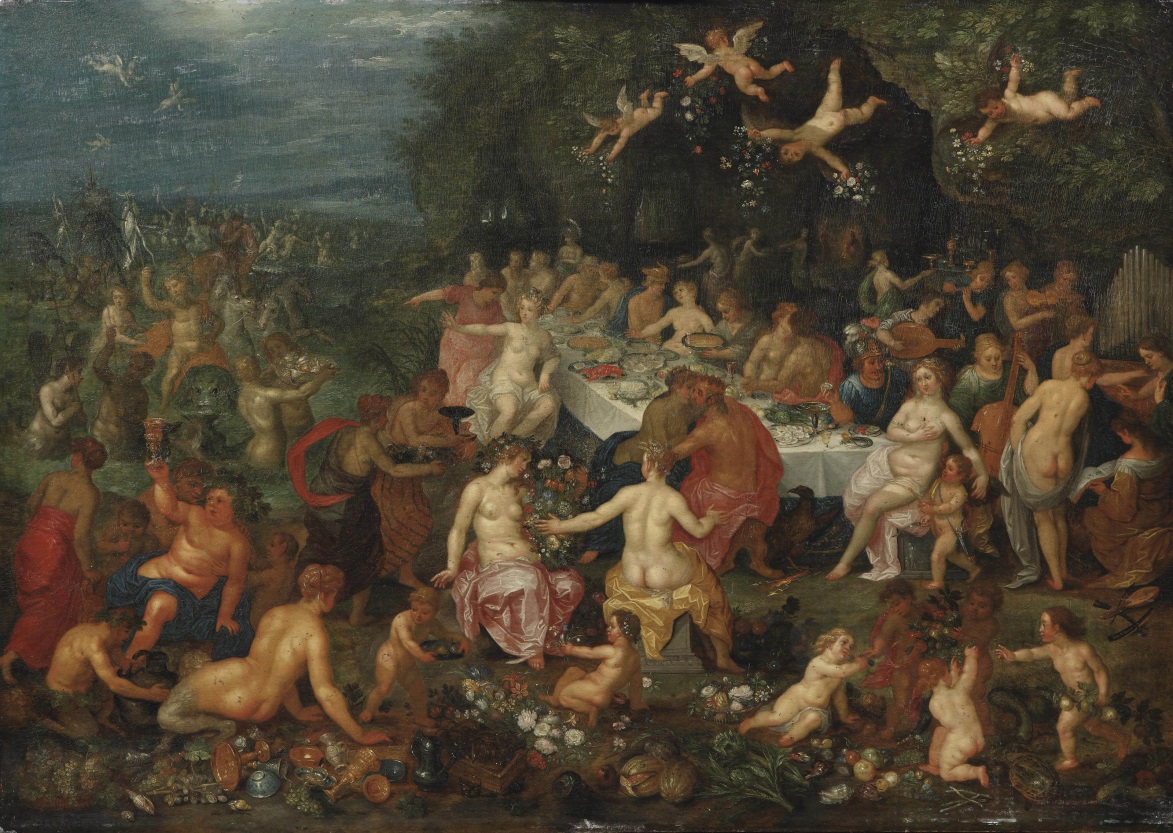 PARNASIANISMO X REALISMO
• Pontos de contato entre o Realismo e o Parnasianismo:

• descrições de sentimentos sem os excessos românticos;
• retrato objetivo e detalhado de cenas e objetos;
• oposição ao Romantismo.
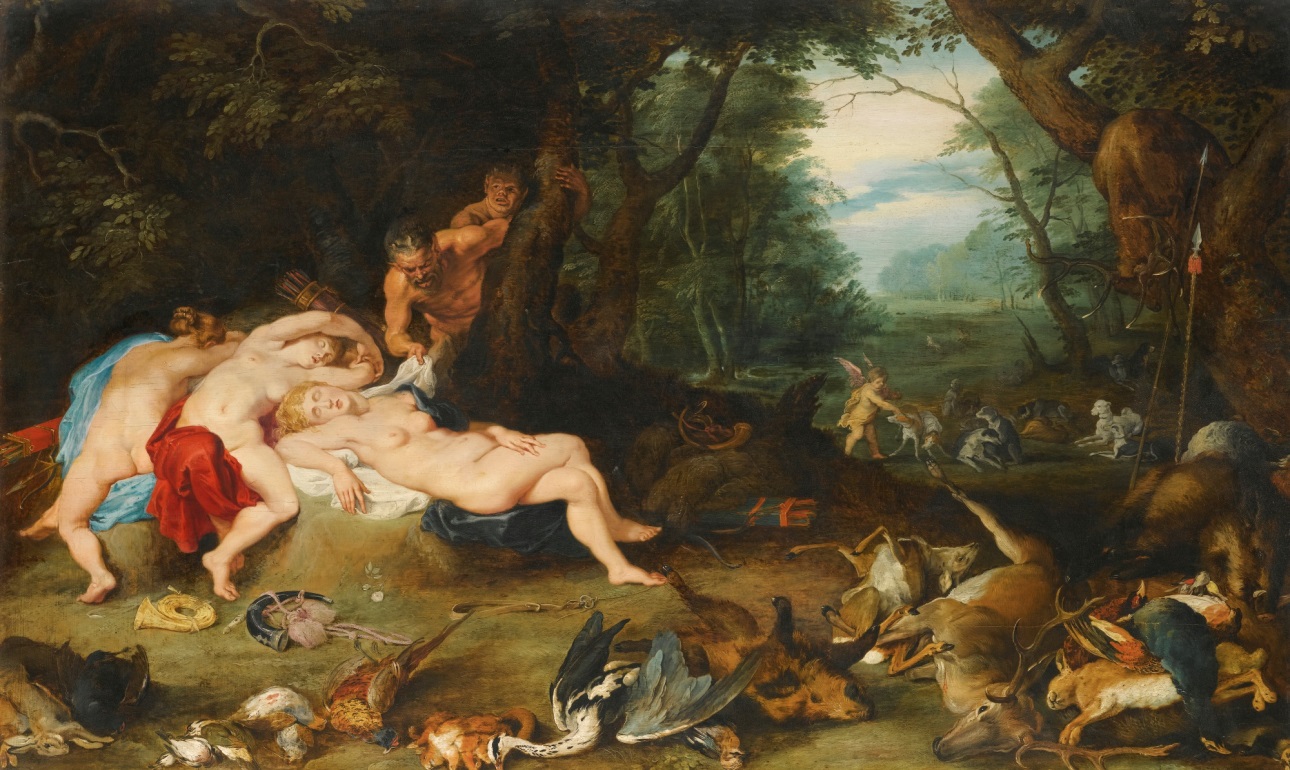 PARNASIANISMO X REALISMO
• Curiosidade: o movimento só fez sucesso na França e no Brasil.
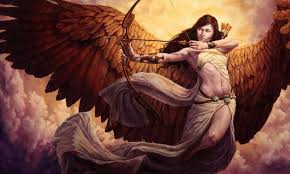 PARNASIANISMO BRASILEIRO
• Marco inicial: publicação da obra Fanfarras (1882), de Teófilo Dias.
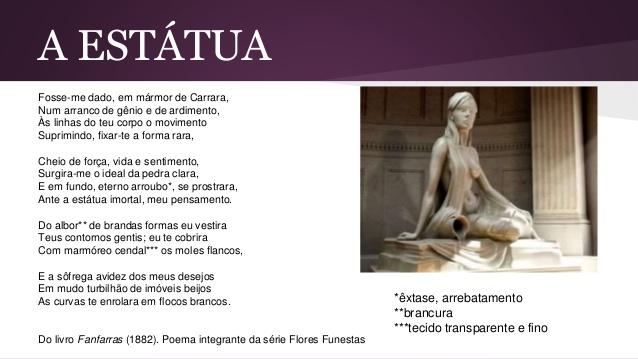 PARNASIANISMO BRASILEIRO
• Poetas parnasianos mais relevantes:

• Raimundo Correia – Sinfonias (1883);
• Alberto de Oliveira – Meridionais (1884);      Tríade Parnasiana
• Olavo Bilac – Poesias (1888);
• Francisca Júlia – Mármores (1895);
• Vicente de Carvalho – Poemas e Canções (1908).
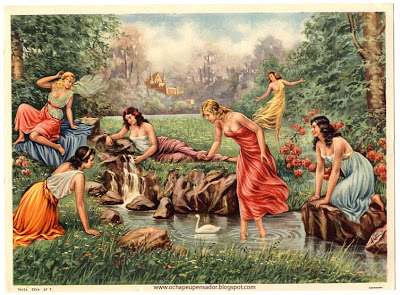 ALBERTO DE OLIVEIRA
• Nasceu em Palmital de Saquarema (RJ), em 1857. 
• Estudou Medicina, mas se formou em Farmácia. Nunca exerceu a profissão.
• Foi professor de Português e Literatura Brasileira.
• Ajudou a fundar a Academia Brasileira de Letras.
• Príncipe dos poetas brasileiros.
• Morreu em 1937, em Niterói.
• Sua poesia segue a rigidez formal dos parnasianos, com musicalidade e ritmo (assonância e aliterações). Faz referência à mitologia, à natureza e ao desejo de amar.
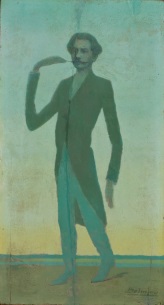 ALBERTO DE OLIVEIRA
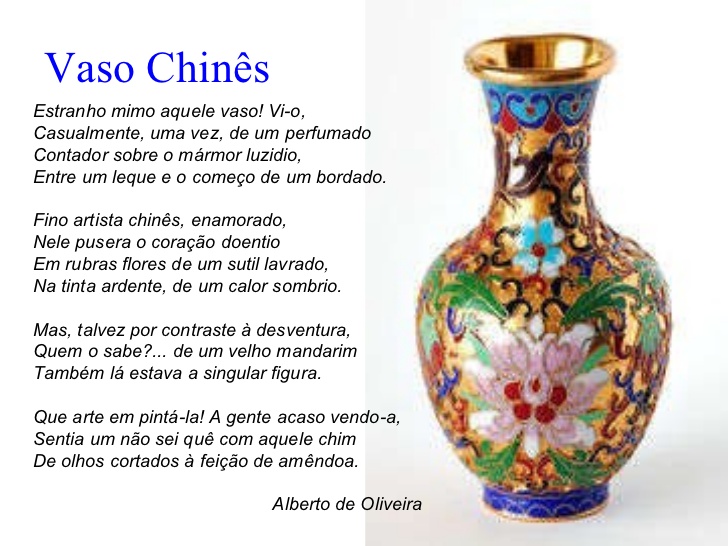 RAIMUNDO CORREIA
• Nasceu no Maranhão, a bordo de um navio, em 1850. 
• Formou-se em Direito, em São Paulo.
• Foi juiz e professor de Direito.
• Membro da Academia Brasileira de Letras.
• Tinha a saúde frágil.
• Morreu em 1911, em Paris, durante tratamento de neurastenia.
• Sua poesia possuía apuro formal e musicalidade. A temática era a busca da transcendência e os temas moralizantes. A atmosfera era noturna, mágica e misteriosa.
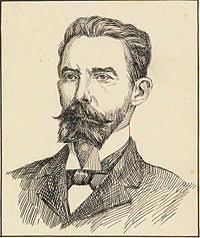 RAIMUNDO CORREIA
Fetichismo 
Homem, da vida as sombras inclementesInterrogas em vão: - Que céus habita Deus?Onde essa região de luz bendita,Paraíso dos justos e dos crentes?Em vão tateiam tuas mãos trementesAs entranhas da noite erma, infinita,Onde a dúvida atroz blasfema e grita,E onde há só queixas e ranger de dentes...A essa abóbada escura, em vão elevasOs braços para o Deus sonhado, e lutasPor abarcá-lo; é tudo em torno trevas...Somente o vácuo estreitas em teus braços;E apenas, pávido, um ruído escutasQue é o ruído dos teus próprios passos!...
EXERCÍCIO
Antes do exercício, precisamos lembrar como se dá a contagem das sílabas poéticas. Bastam duas regras:

Contar até a última sílaba tônica do verso;

No final de uma palavra e no início da seguinte, unir sílabas com som forte e fraco. Em geral, unem-se vogais. 

Ex.: O amor é um fogo que arde sem se ver.
        A/mor/ é/ fo/go/ que ar/de/ sem/se/ ver.
        1   2     3   4  5        6      7      8   9    10
EXERCÍCIO
Ex2.: 
É/ um/ não/ que/rer/ mais/ que/ bem/ que/rer;
1    2        3       4      5       6        7       8         9    10
 É/ um/ so/li/tá/rio an/dar/ en/tre a /gen/te;
1     2      3  4   5       6       7     8     9        10
É/ nun/ca/ con/ten/tar-/se/ de/ con/ten/te;
1     2    3      4     5    6     7    8     9     10
É/ um/ cui/dar/ que/ ga/nha em/ se/ per/der; 
1     2      3     4       5       6       7         8      9     10
EXERCÍCIO
Leia o poema abaixo, de Olavo Bilac, e responda:

XXXILonge de ti, se escuto, porventura,Teu nome, que uma boca indiferenteEntre outros nomes de mulher murmura,Sobe-me o pranto aos olhos, de repente...Tal aquele, que, mísero, a torturaSofre de amargo exílio, e tristementeA linguagem natal, maviosa e pura,Ouve falada por estranha gente...Porque teu nome é para mim o nomeDe uma pátria distante e idolatrada,Cuja saudade ardente me consome:E ouvi-lo é ver a eterna primaveraE a eterna luz da terra abençoada,Onde, entre flores, teu amor me espera
EXERCÍCIO
Quais são as principais características parnasianas presente na obra?
Qual é o nome do tipo de composição poética usada? Justifique.
Qual é a métrica empregada? Comprove a resposta fazendo a escansão dos quatro primeiros versos.
Identifique uma palavra que exemplifique o elevado nível vocabular cultivado pelo poeta parnasiano. Qual é o seu significado?
Que sentimentos afligem o eu lírico? Justifique com um trecho do poema.
É possível afirmar que a amada corresponde ao amor do eu lírico? Justifique com elementos do texto.
EXERCÍCIO
C) Versos decassílabos.
 Lon/ge/ de/ ti/, se es/cu/to/, por/ven/tu/ra,
Teu/ no/me/, que u/ma/ bo/ca in/di/fe/ren/te
En/tre ou/tros/ no/mes/ de/ mu/lher/ mur/mu/ra,
So/be/-me o/ pran/to aos/ o/lhos/, de/ re/pen/te...

D) Mavioso: gentil, terno, afetuoso.